JUEGO DE MESA DE LAS EMOCIONES
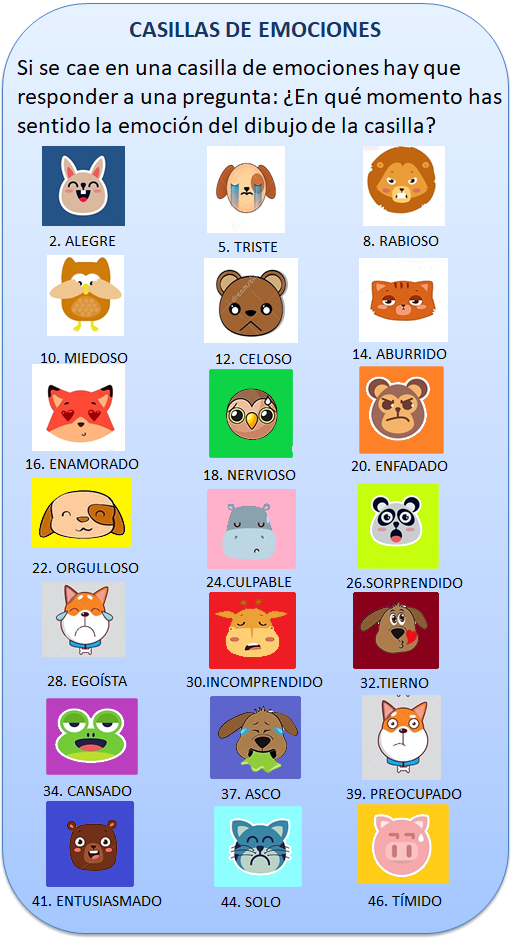 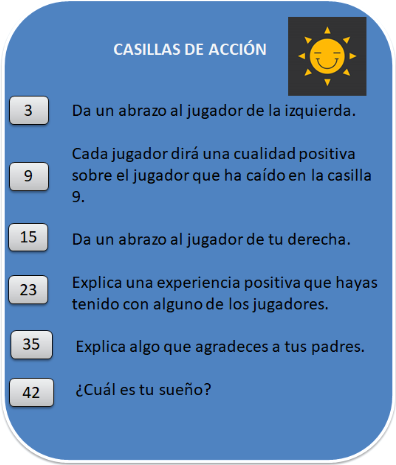 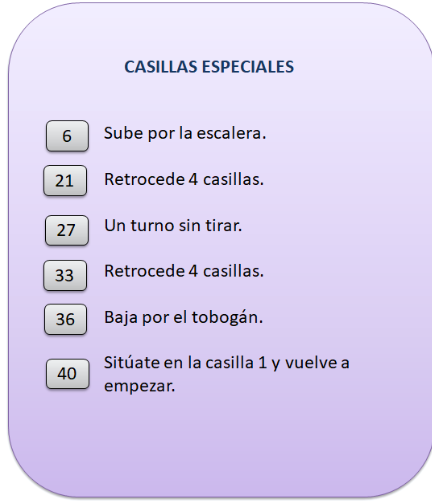 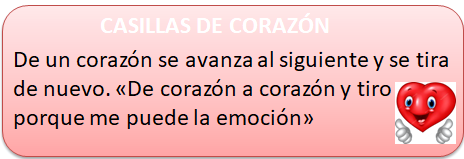 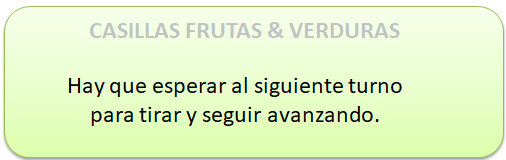 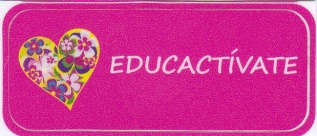